স্বাগতম
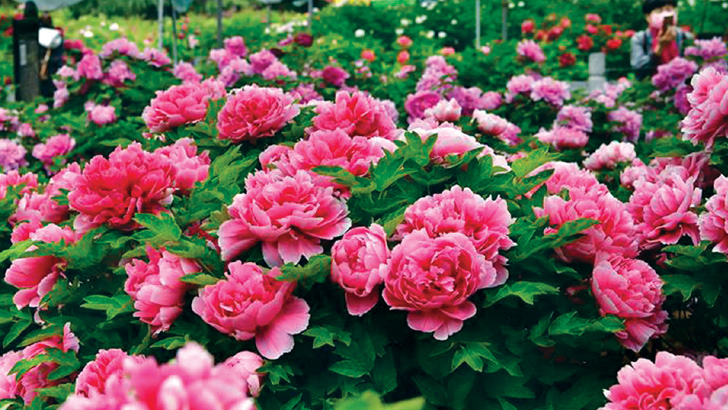 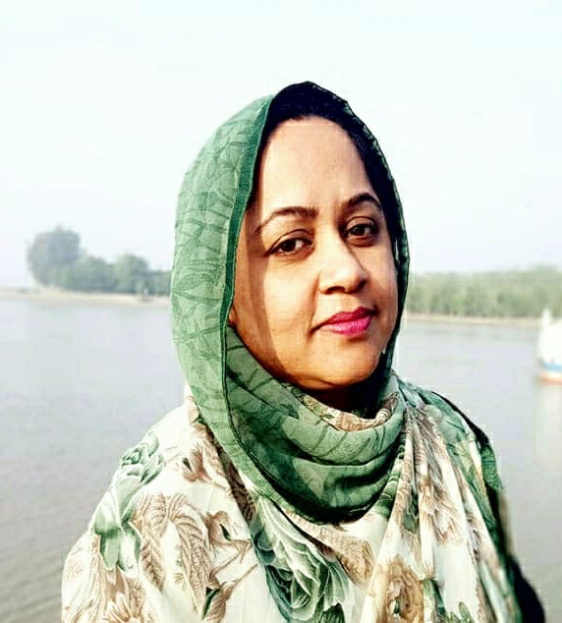 পরিচিতি
রোকসানা আক্তার
সহকারী শিক্ষক
দি ফ্লাওয়ার্স কেজি এন্ড হাই স্কুল,
মৌলভীবাজার।
পাঠ পরিচিতি
শ্রেণি:নবম-দশম
বিষয়: জীববিজ্ঞান
অধ্যায়: পঞ্চম
পাঠ অনুধাবন
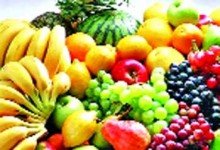 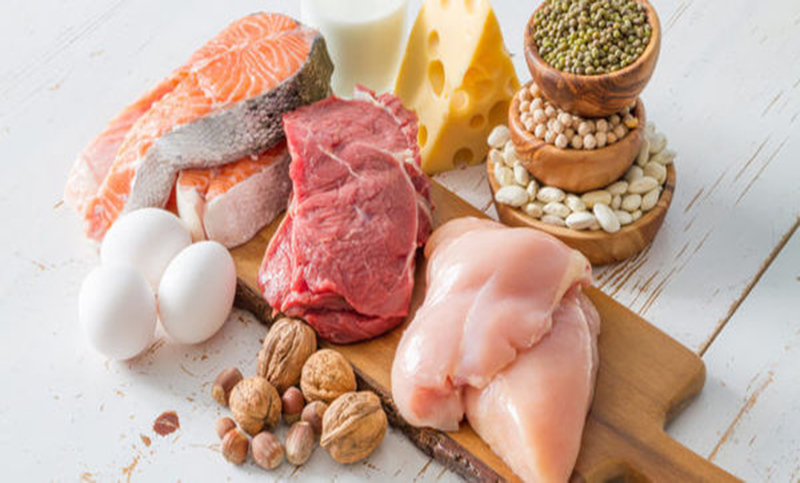 বিভিন্ন ধরণের খাদ্য
আজকের পাঠ
খাদ্যের উপাদান ও শর্করা
শিখনফলএই পাঠ শেষে শিক্ষার্থীরা-১। খাদ্যের উপাদান ব্যাখ্যা পারবে ।২।  শর্করার  উৎস ব্যাখ্যা পারবে ।
খাদ্যের কাজ
১)খাদ্য দেহে শক্তি উৎপাদনে সহায়তা করে৷
২)দেহের ক্ষয়পূরণ ও বৃদ্ধিসাধন করে।
৩) দেহের রোগ প্রতিরোধ শক্তি বাড়ায়।
পুষ্টিকর খাদ্য
পুষ্টি : পুষ্টি একটি শারীরবৃত্তীয় প্রক্রিয়া ।
পুষ্টি প্রাণীর দৈহিক গঠণ ও সুস্থ্য থাকতে মূল  ভূমিকা পালন করে ।
ডালডা, মাখন,
সয়াবিন
মাছ,
মাংস,
ডাল
ভাত, আলু,
গম
খাদ্যের উপাদান
প্রধান উপাদান
সহায়ক উপাদান
শর্করা
আমিষ
স্নেহ
ভিটামিন
খনিজ লবন
পানি
বিভিন্ন প্রকার খাবার
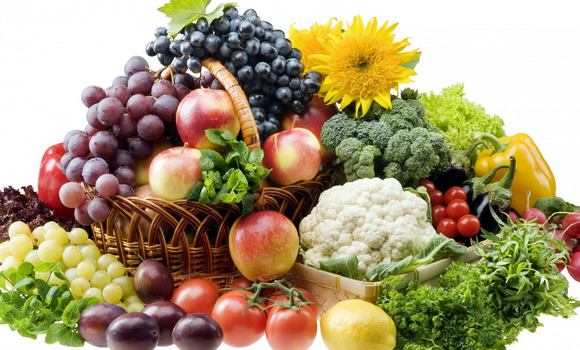 খাদ্যের ছয়টি উপাদান ও তাদের উৎস :
শর্করা জাতীয় খাবার (আলুর বর্তা)
শর্করা : মানবদেহের জন্য একটি গুরুত্বপূর্ণ উপাদান ।
          শস্যদানা জাতীয় খাদ্য শর্করার অন্যতম উৎস ।
শর্করার উৎস
প্রাণীজ উৎস
উদ্ভিজ  উৎস
মুরগীর যকৃত, দুধ
ভুট্টাআলু,গম
শর্করার কাজ 
  ১।দেহে কাজ করার শক্তি যোগায় ।
  ২।শর্করায় বিদ্যমান সেলুলোজ                                                                                           কোষ্ঠকাঠিন্য দূর করে ।
একক কাজ
খাদ্যের উপাদান ও এদের উৎস লেখ ।
দলীয় কাজ
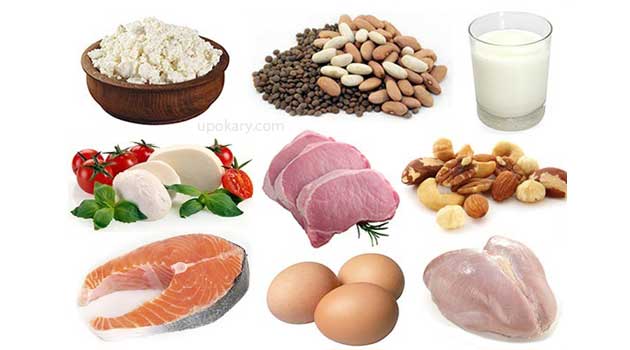 চিত্রে খাবারগুলো কোনটি কোন ধরণের উপাদান?
মূল্যায়ন
১।খাদ্য উপাদান কী?
২।রোগ প্রতিরোধ শক্তি বাড়ায় কোন খাদ্য উপাদান?
বাড়ীর কাজ
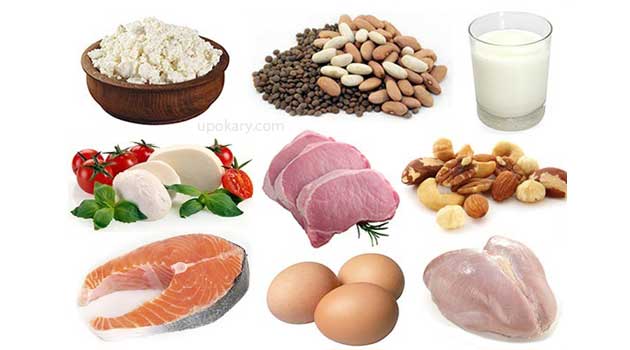 চিত্রের খাদ্য উপাদান দেহের জন্য গুরুত্বপুর্ণ কেন ব্যাখ্যা কর।
ধন্যবাদ
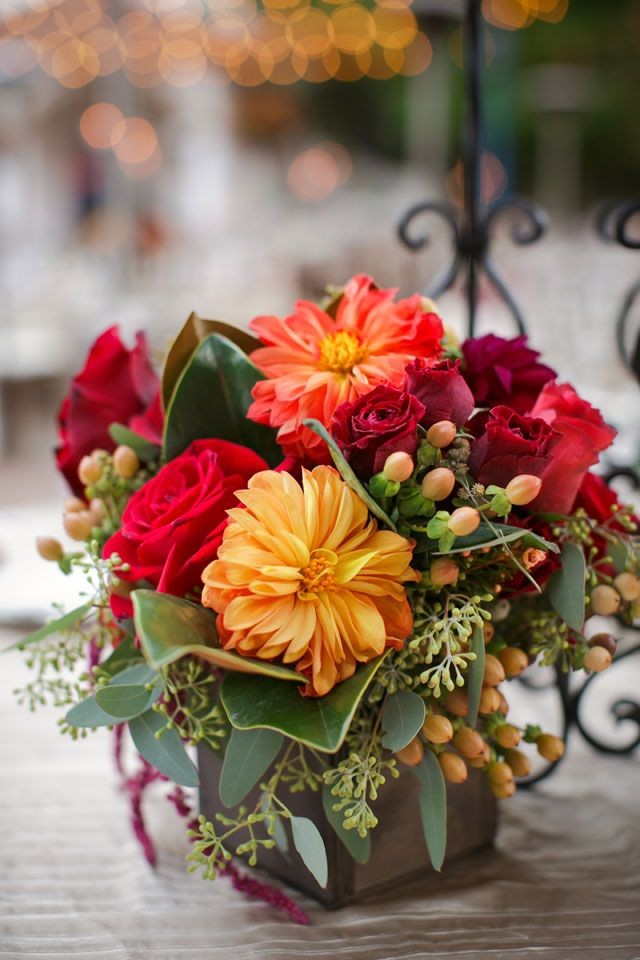